Spelen met de Theory of Change
Sarah Brants en Arne van Huis
Utrecht, 20 september 2018
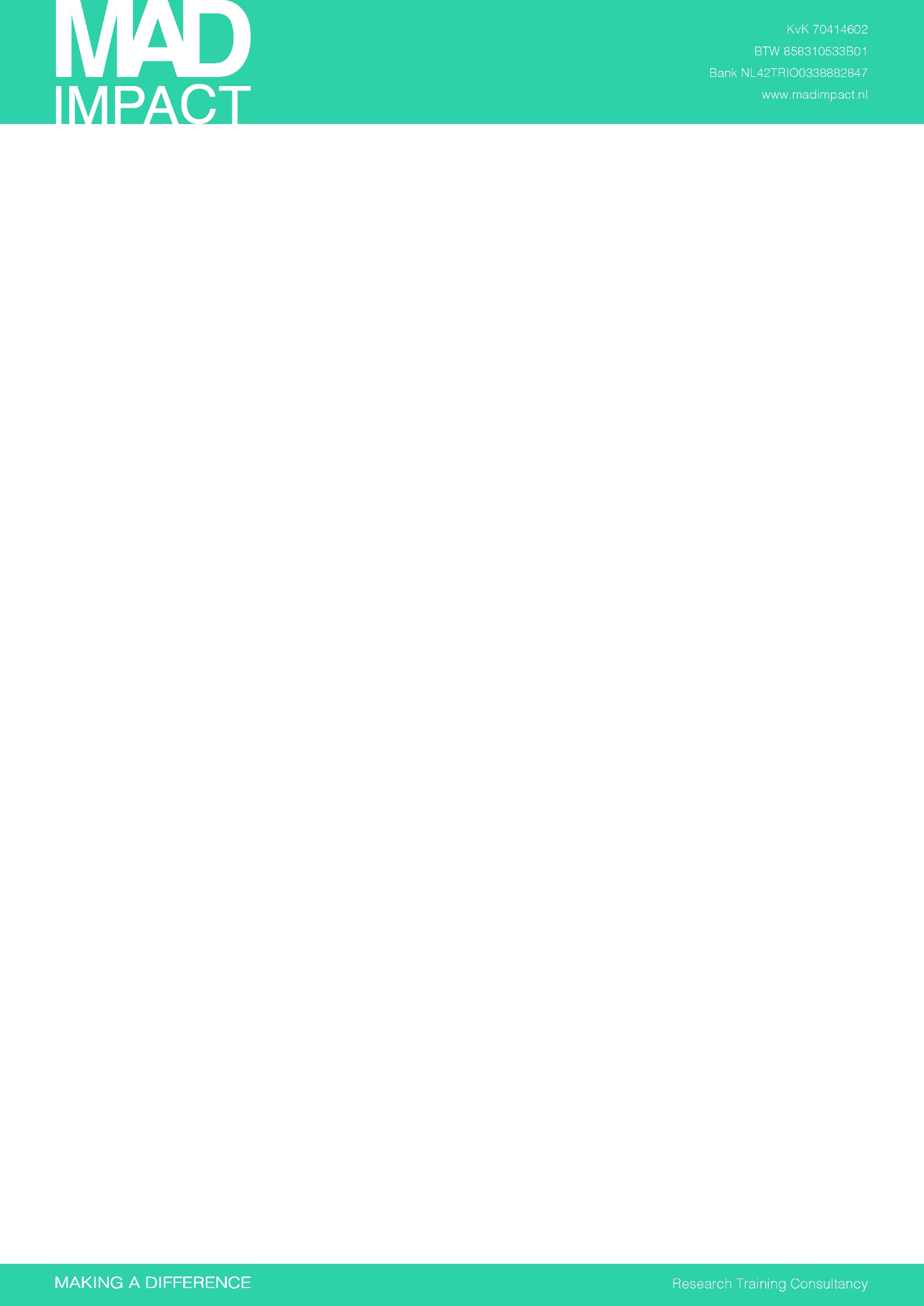 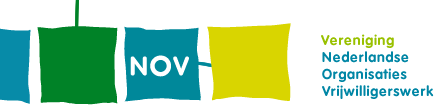 Agenda
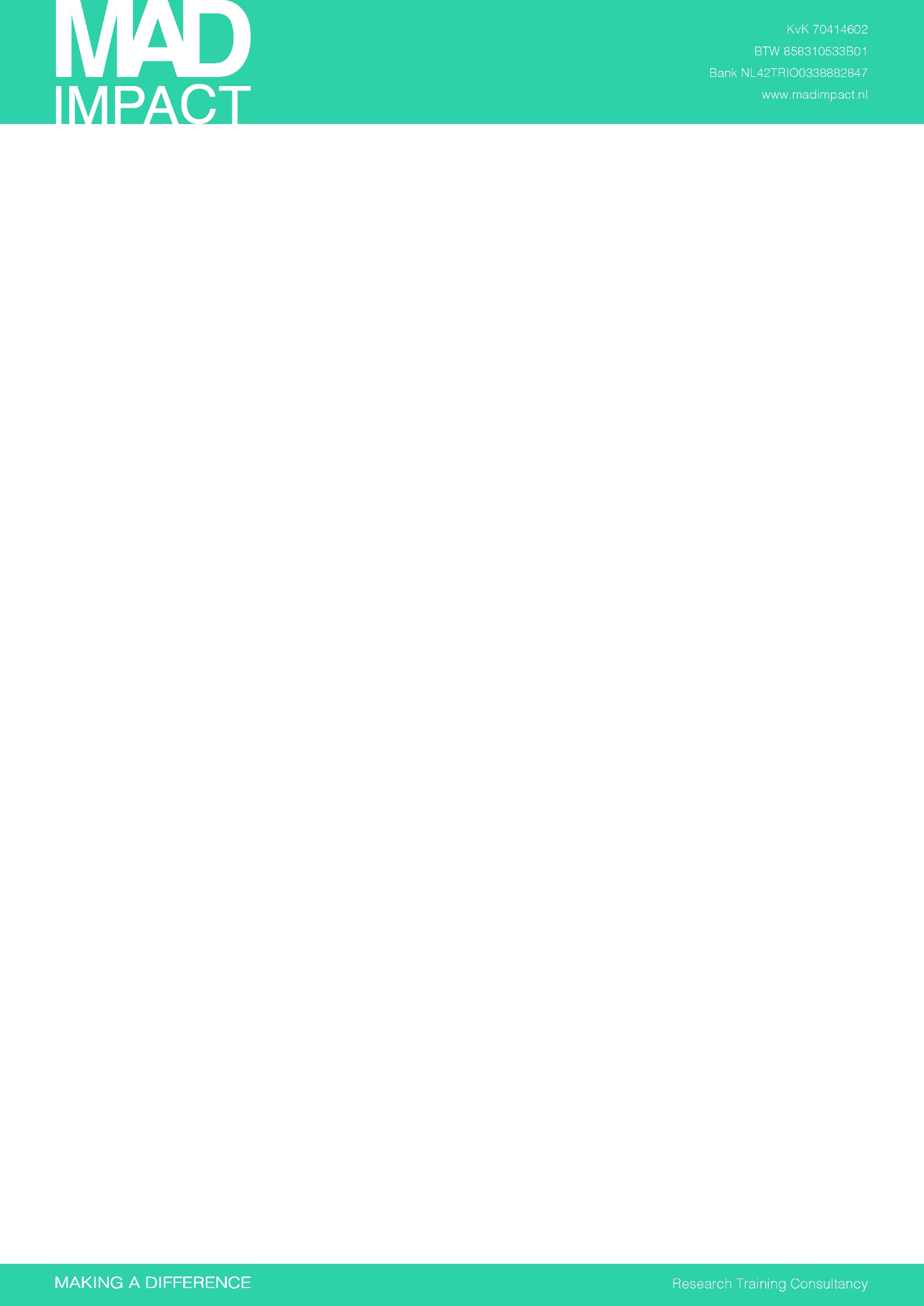 Impacteen gemakkelijke formule?
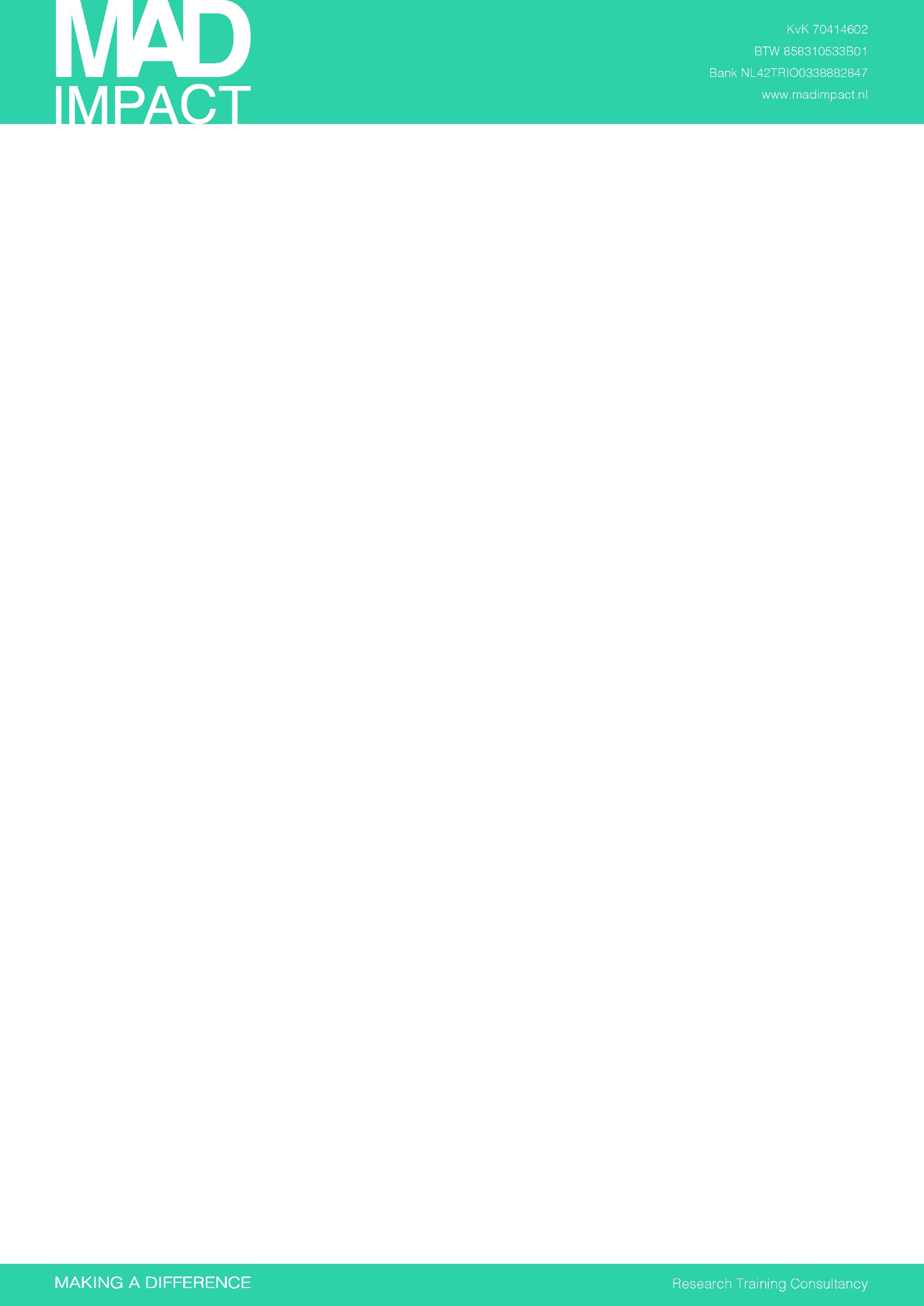 Impact, van global tot local
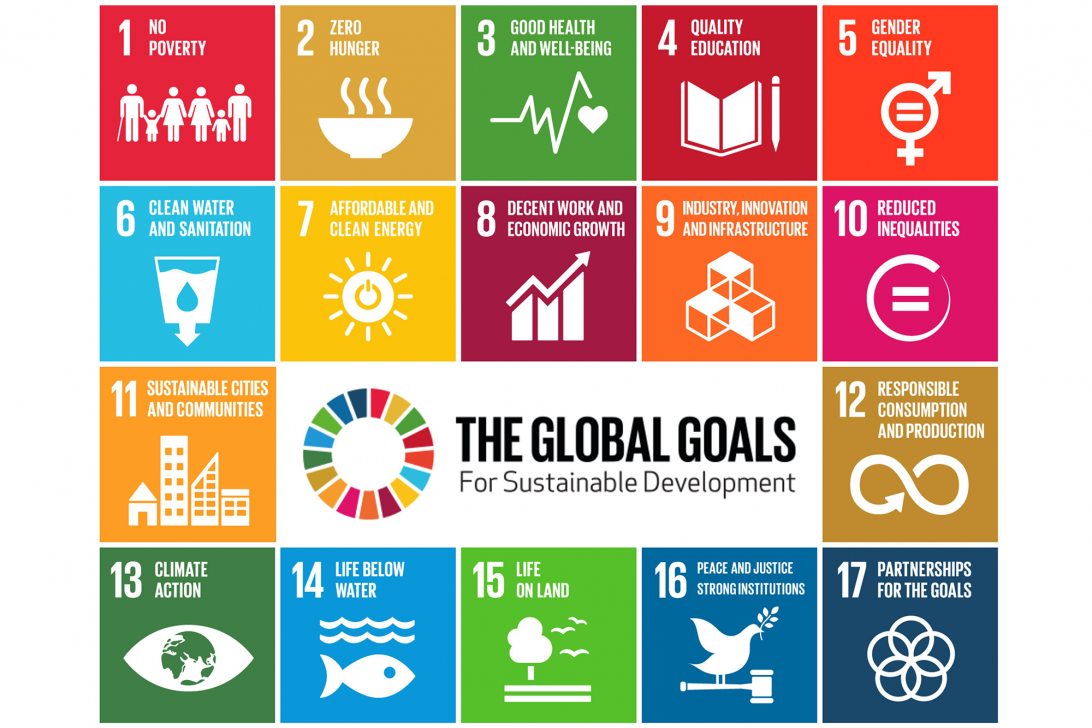 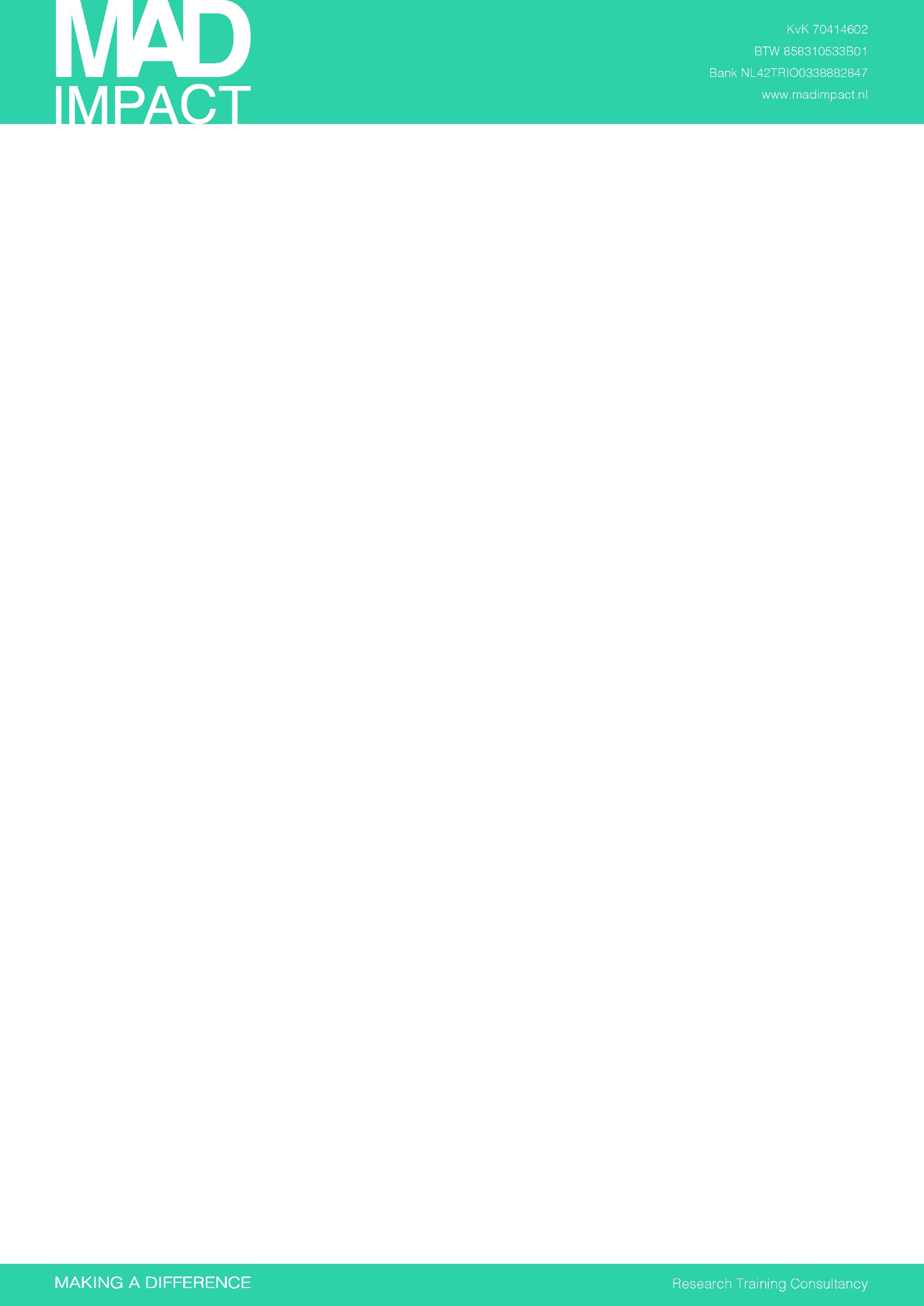 Impact, vaak uitgedrukt in geld
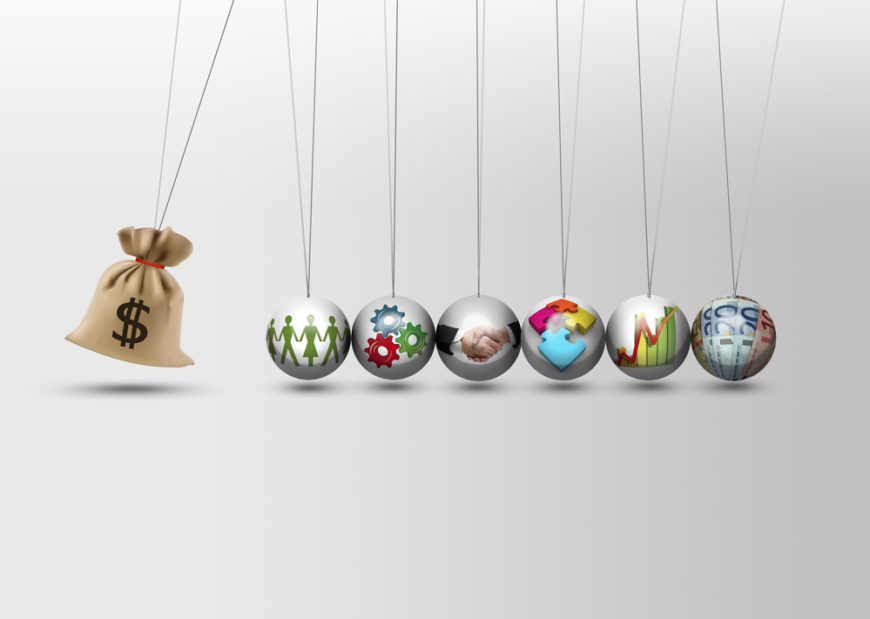 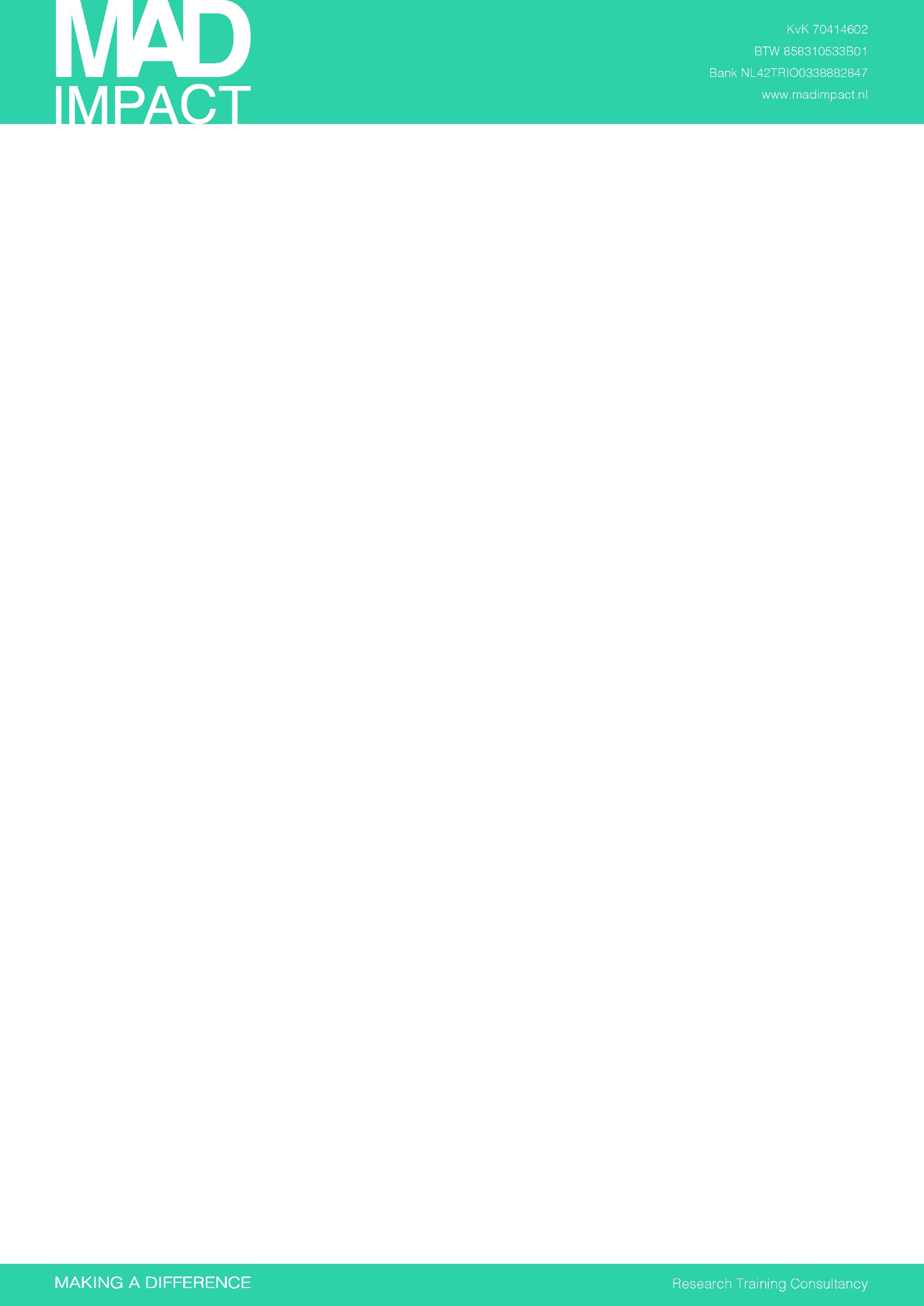 Impact: meten, weten, leren
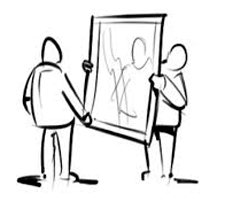 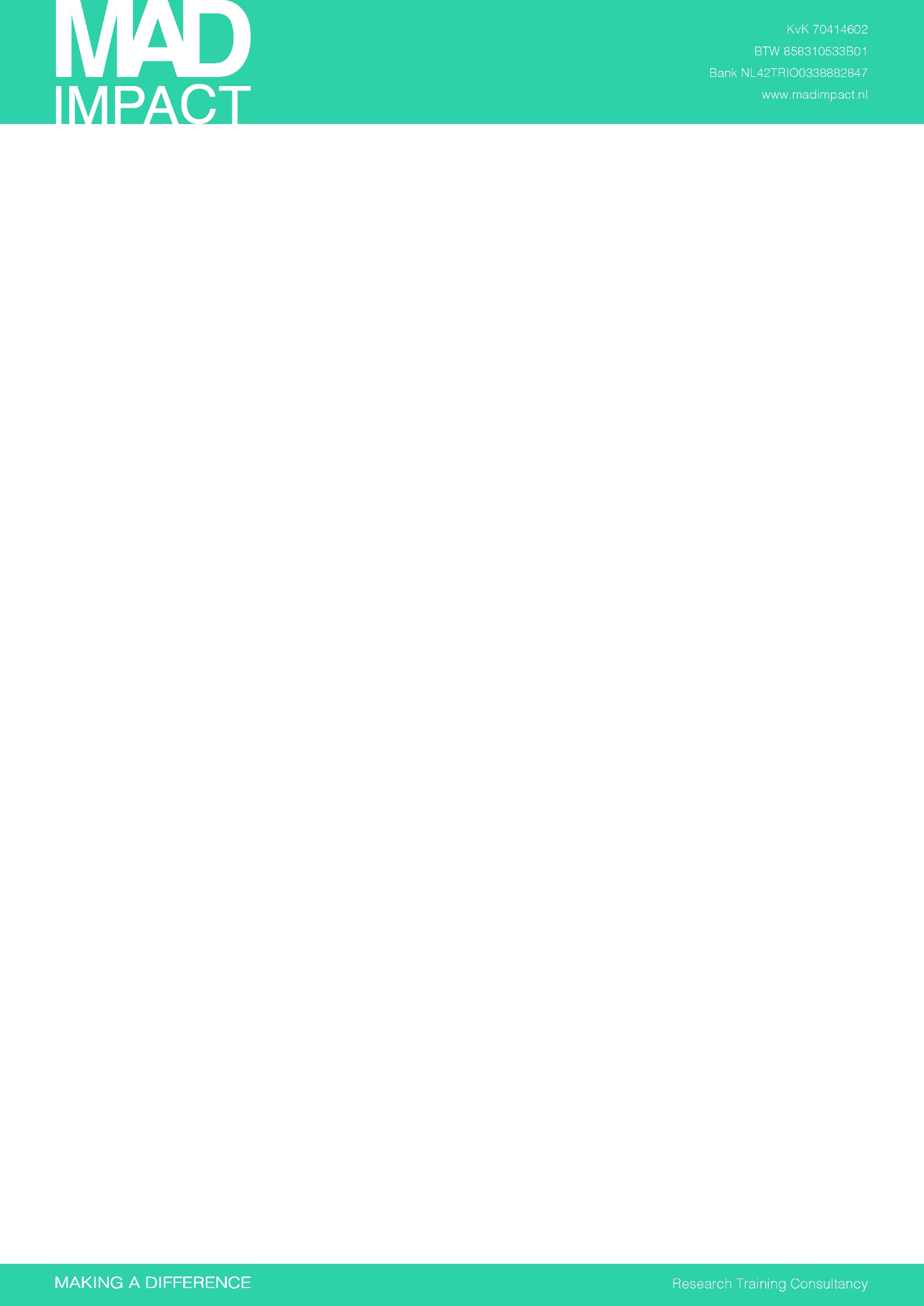 Theory of Change
impact
wanneer is jouw project of organisatie succesvol / niet meer nodig?
effecten
veranderingen/effecten bij de doelgroep (op de korte, middellange, lange termijn)
activiteiten
concrete activiteiten die specifieke output opleveren
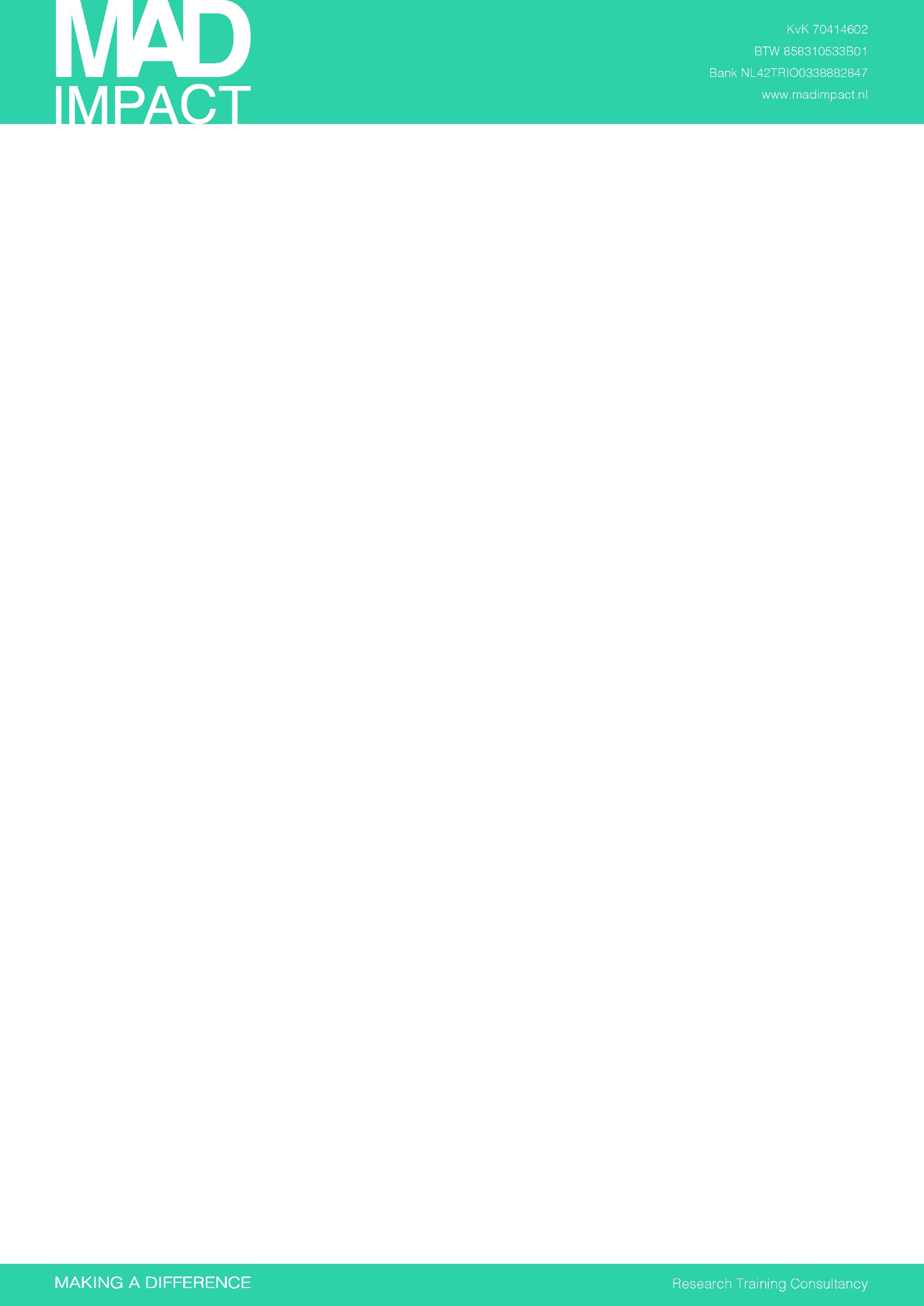 Voorbeeld van een ToCbuddy-project
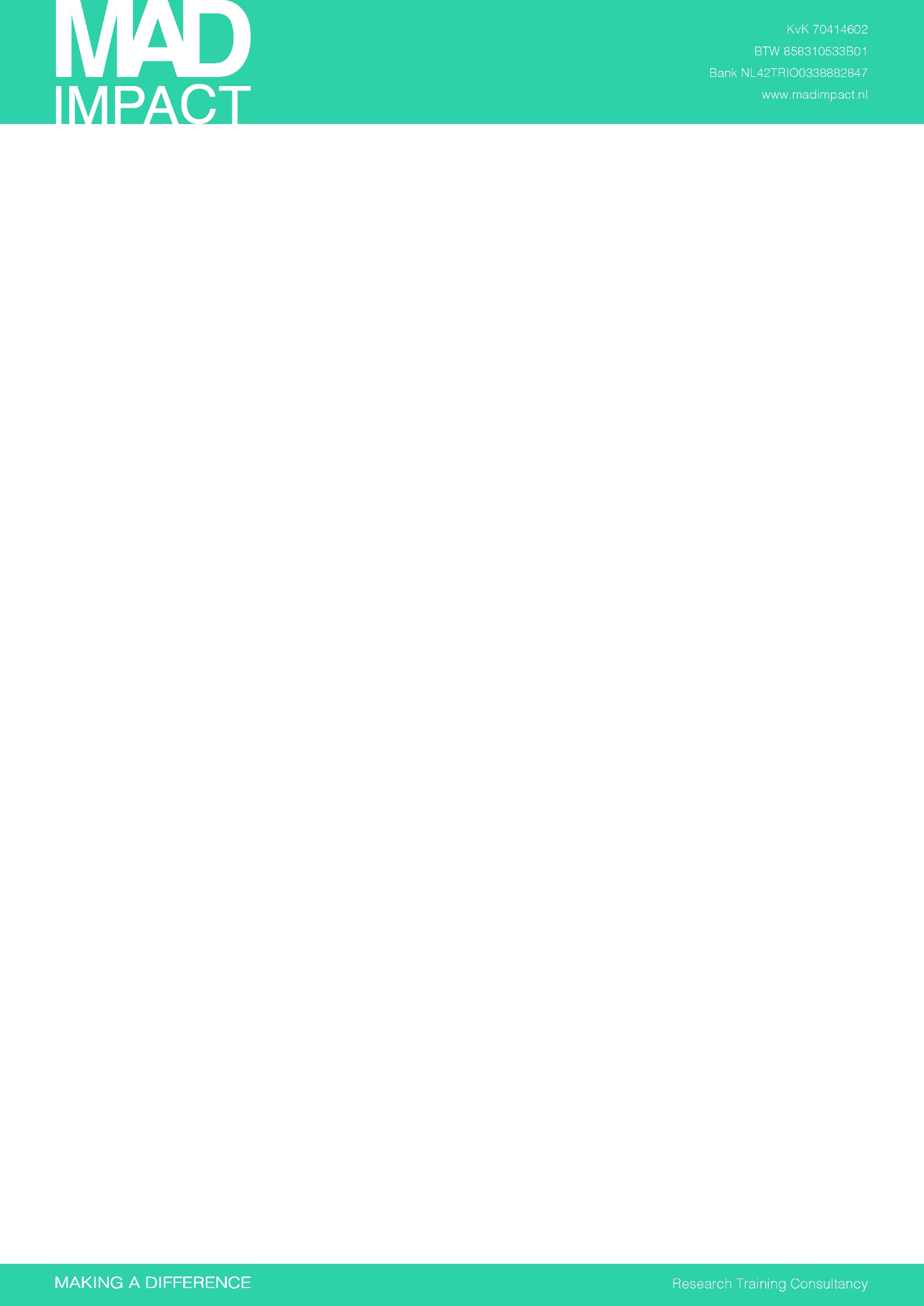 Cliënten zijn minder eenzaam en voelen zich meer onderdeel van samenleving
Impact
Buddy-koppels sluiten vriendschap en nemen elkaar op in hun netwerk
Buddy´s en cliënten hebben begrip voor elkaar en zien elkaar als gelijkwaardig
Effecten
Buddy´s en cliënten ondernemen samen leuke activiteiten
Werving buddy´s
en cliënten
Vormen van buddy-koppels
Trainingen en intervisie
Activiteiten
We gaan ermee spelen…
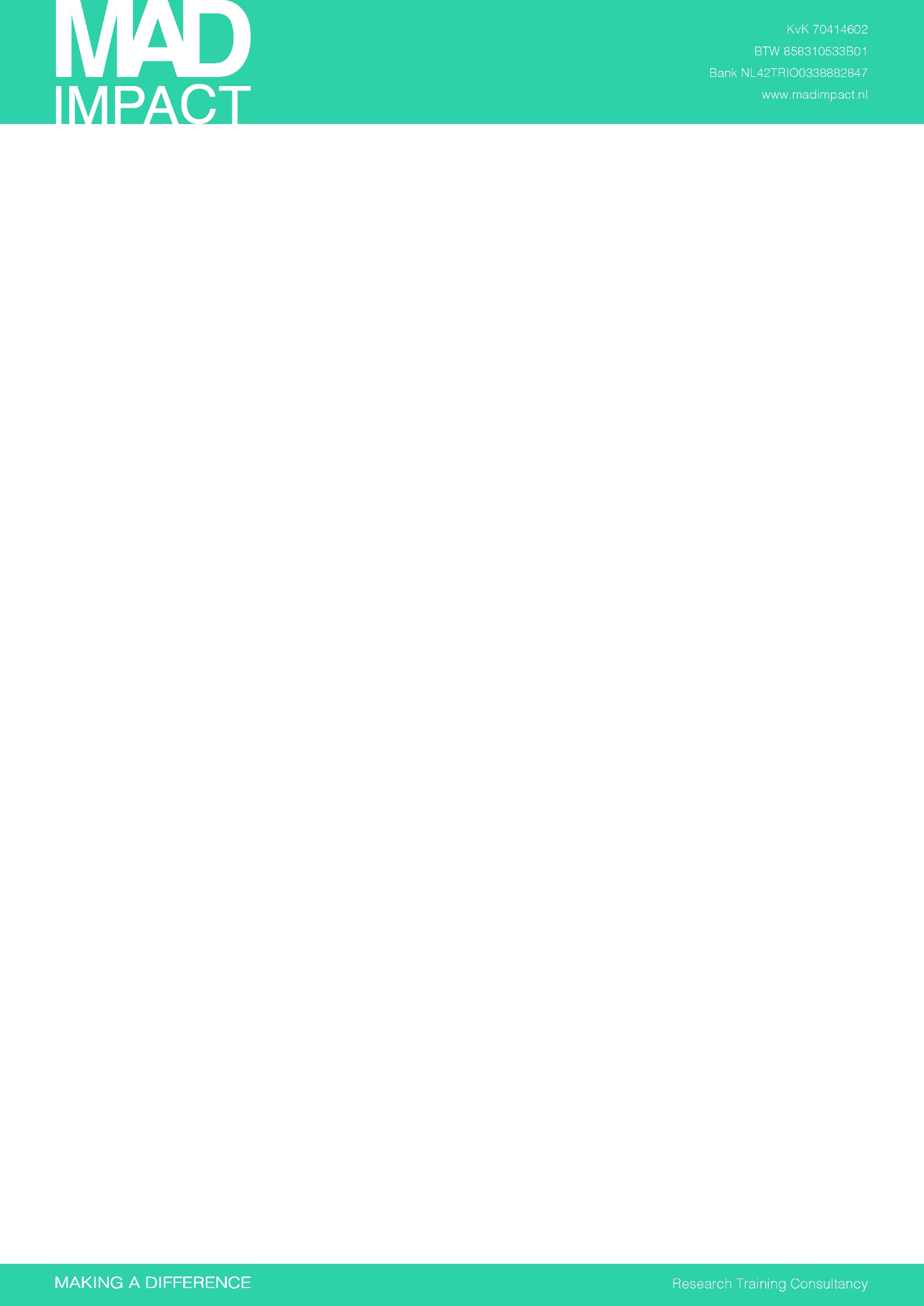